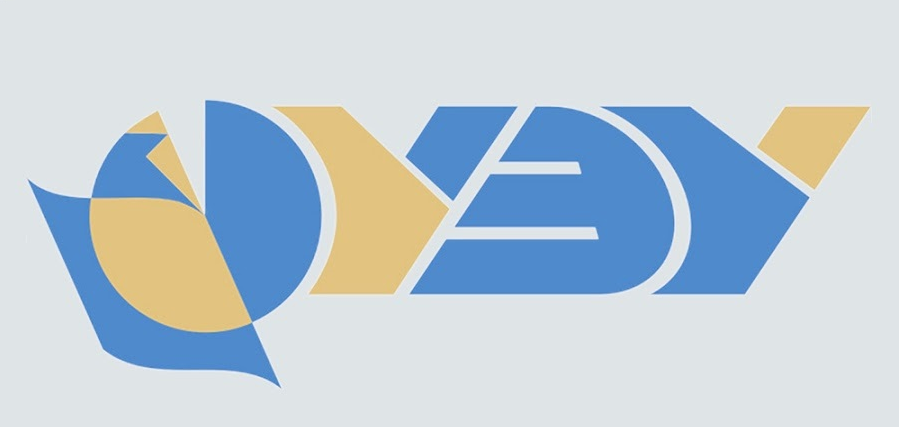 Novosibirsk State University
of Economy and Management

Public sector faculty

Department of regional economy and governance
MONETARY POLICY IMPACT ON INVESTMENT:

G7 vs BRICS

IN RECENT 20 YEARS
Mr. Sergey Zakharov
PhD student, lecturer, acting CFO
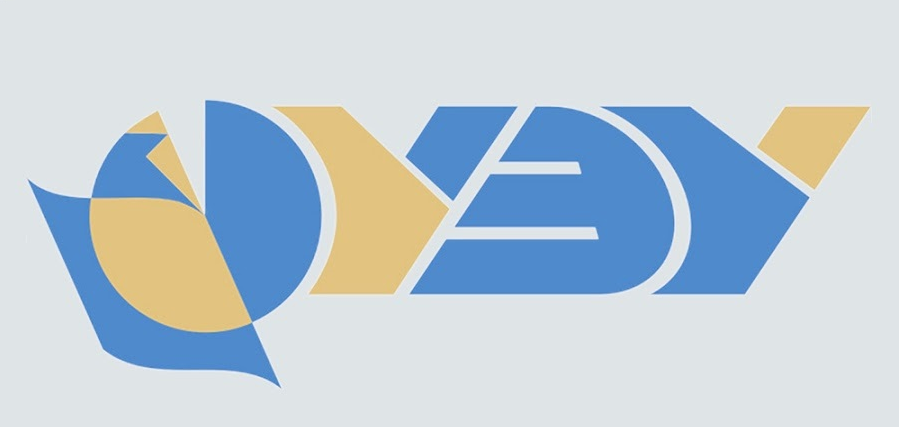 Monetary police impact on investment:
G7 vs BRICS in recent 20 years
PhD THESIS POINTS
Study field: regional investment policy
PhD thesis title: Investment attractiveness as a factor of regional economic development in Russian Federation
Subject of study: institutional infrastructure elements for cooperation between regional government and investors (observation object: Novosibirsk region)
The goal of the research: development of methodical approach for regional investment analysis from the business agents point of view 
Tasks of the research (extract):
…..
…..
empirical testing of acting government economy policy means for investment stimulation
…..
…..
2
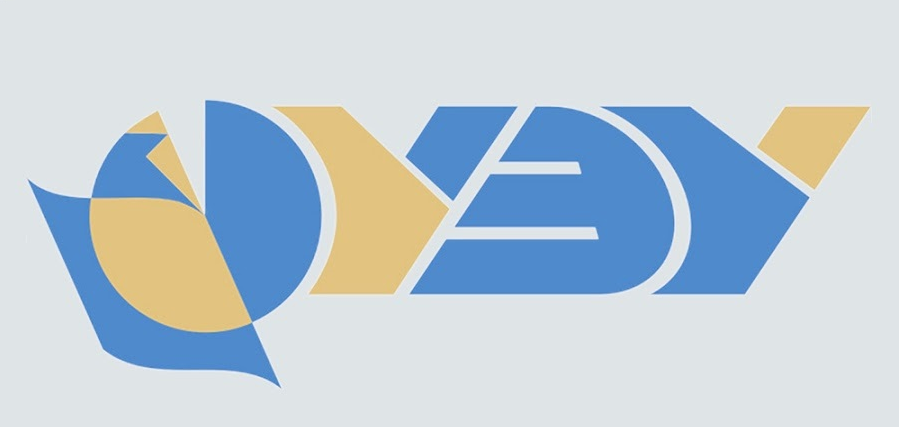 Monetary police impact on investment:
G7 vs BRICS in recent 20 years
ARTICLE POINTS
Study subject: analysis of relationship between monetary policy and investment activity in a country
Study goal: to find out whether impact of monetary policy on investments in developed countries differ from the same impact in developing countries
Study method: correlation analysis (95% level of probability)

Variables and sources:
key interest rate annual change in a country (country’s central bank official data)
total investment in national currency annual change (country’s official statistical data)

Study period: 2000 – 2019 (20 years)

Samples:
G7 countries - United States, Canada, Japan, United Kingdom, Germany, France, Italy
BRICS countries - Brazil, Russia, India, China, South Africa

Zero hypothesis: correlation coefficients between interest rate change and investments change in developed countries significantly differ from ones in developing countries
3
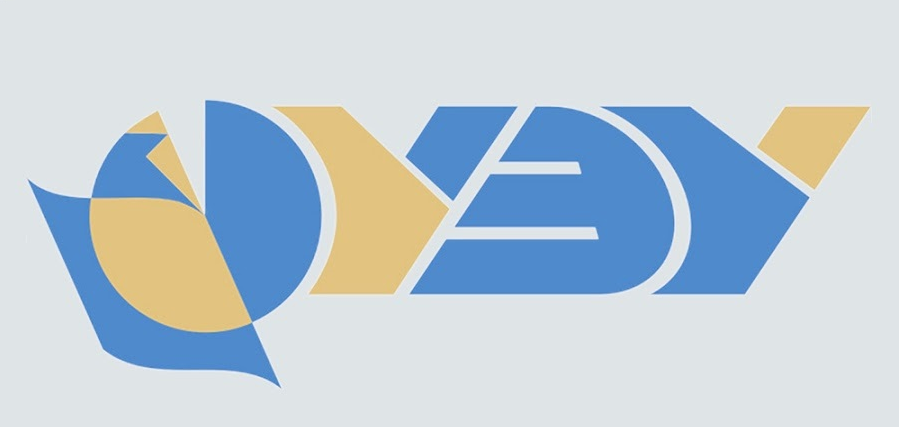 Monetary police impact on investment:
G7 vs BRICS in recent 20 years
4
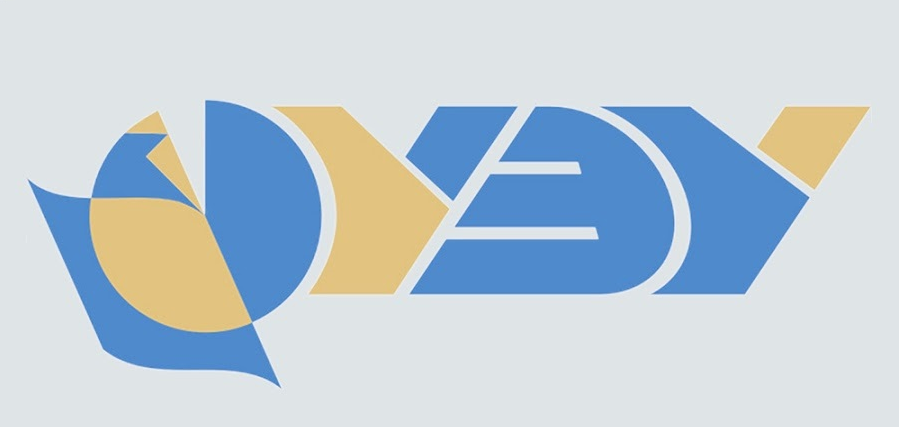 Monetary police impact on investment:
G7 vs BRICS in recent 20 years
5
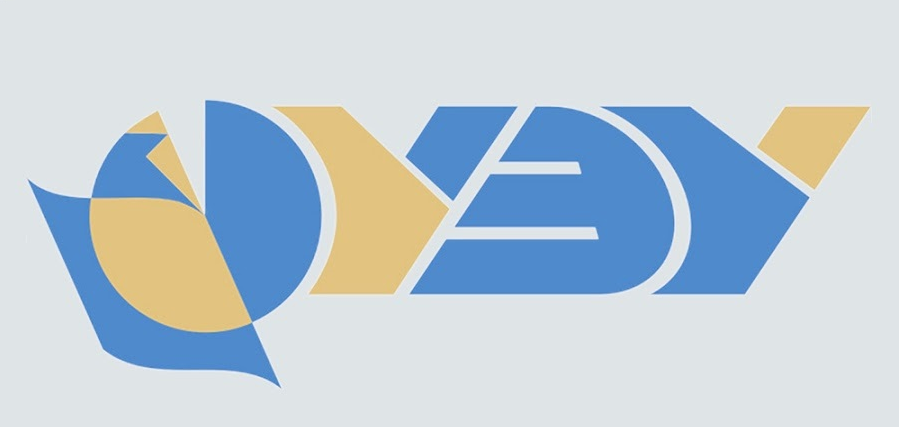 Monetary police impact on investment:
G7 vs BRICS in recent 20 years
SOME CLARIFICATION ABOUT USED INTEREST RATES:
G7:
USA – federal funds target rate, set by Federal Open Market Committee (Federal Reserve)
Japan – key interest rate, by Bank of Japan
Germany – main refinancing operations fixed rate, by European Central Bank
United Kingdom – official bank rate, by Bank of England
France – main refinancing operations fixed rate, by European Central Bank
Canada – policy interest rate, by Bank of Canada
Italy – main refinancing operations fixed rate, by European Central Bank
6
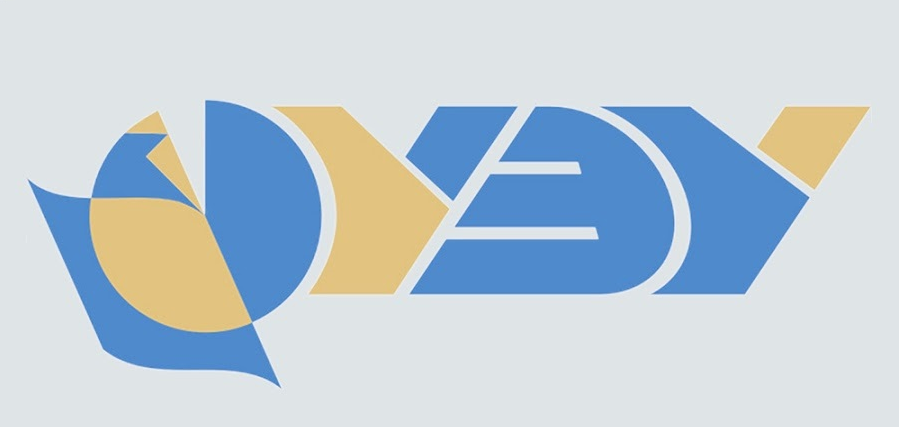 Monetary police impact on investment:
G7 vs BRICS in recent 20 years
SOME CLARIFICATION ABOUT USED INTEREST RATES:
BRICS:
Brazil – SELIC (sistema especial de liquidacao e custodia) rate, by Banco Cenral do Brasil
Russia – key interest rate, by Central Bank of Russian Federation
India – repo rate, by Reserve Bank of India
China– base interest rate, by People’s Bank of China
South Africa – repo rate, by South Africa Reserve Bank
7
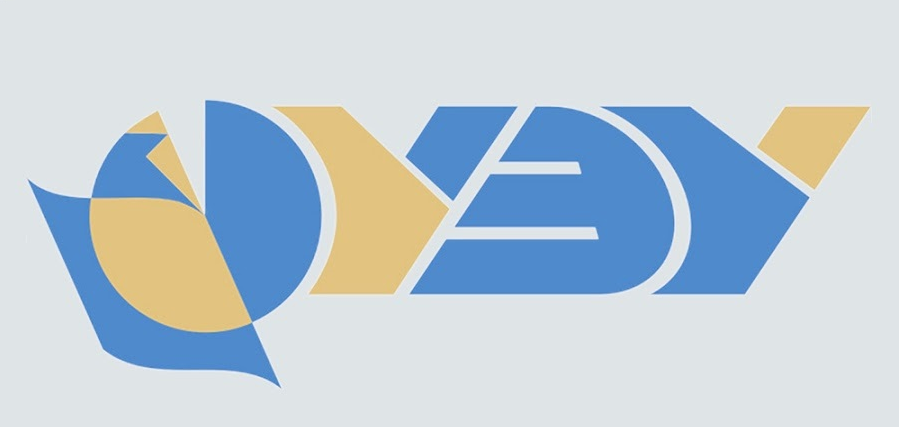 Monetary police impact on investment:
G7 vs BRICS in recent 20 years
8
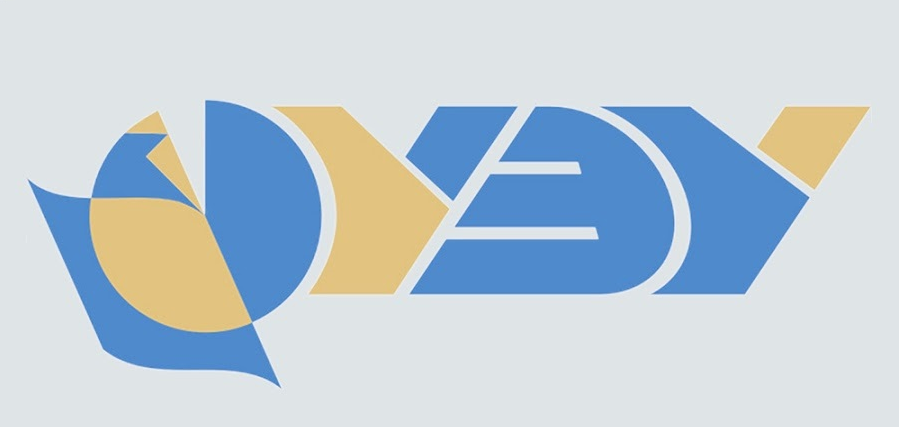 Monetary police impact on investment:
G7 vs BRICS in recent 20 years
9
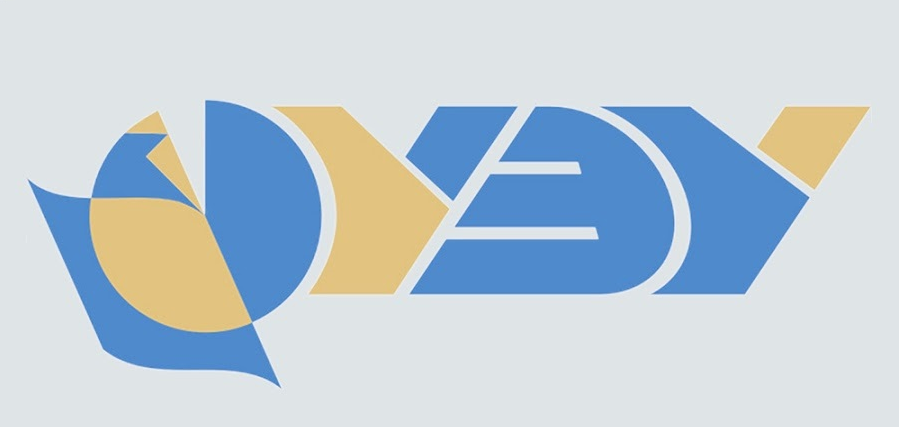 Monetary police impact on investment:
G7 vs BRICS in recent 20 years
10
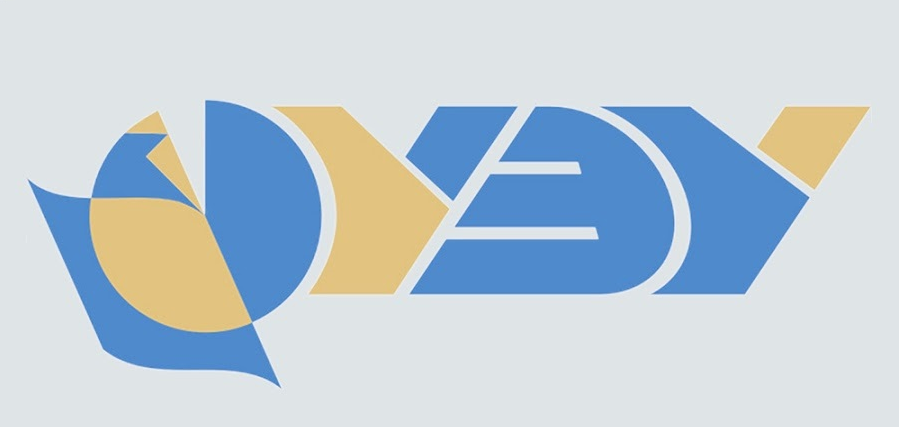 Monetary police impact on investment:
G7 vs BRICS in recent 20 years
STATISTICAL SIGNIFICANCE OF CORRELATION COEFFICIENTS
(key interest rate annual change vs total investment annual growth;
G7; 2000-2019;
95% level of probability; t-Student critical = 2.1009):
11
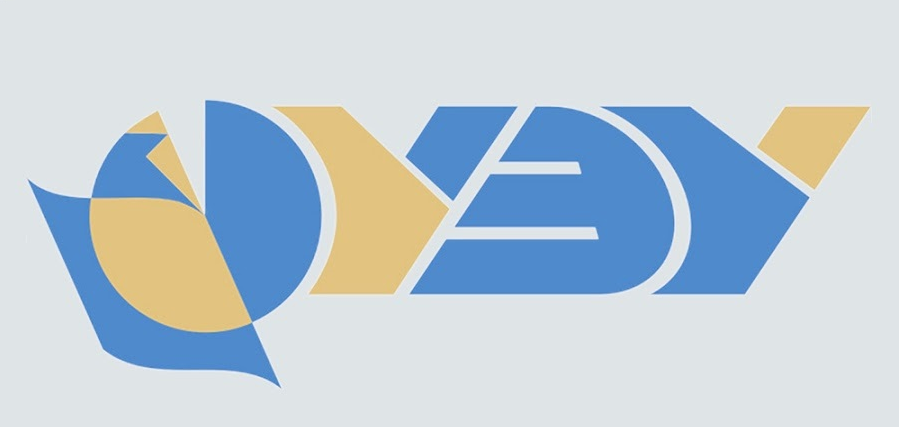 Monetary police impact on investment:
G7 vs BRICS in recent 20 years
12
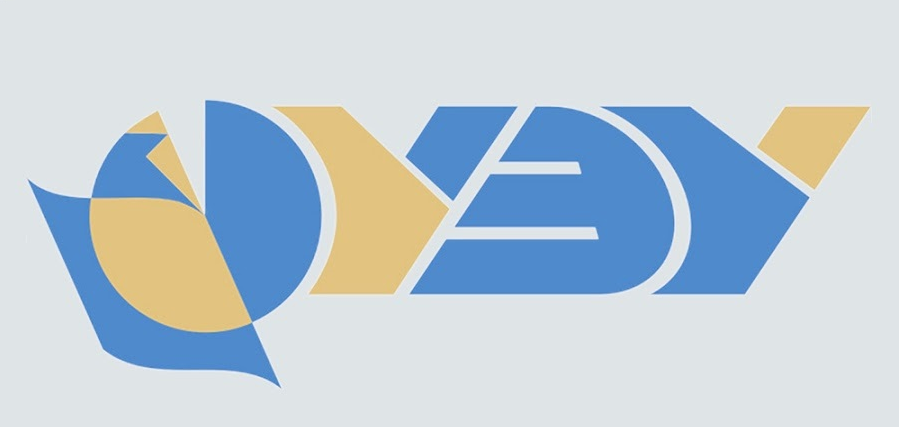 Monetary police impact on investment:
G7 vs BRICS in recent 20 years
STATISTICAL SIGNIFICANCE OF CORRELATION COEFFICIENTS
(key interest rate annual change vs total investment annual growth;
BRICS; 2000-2019;
95% level of probability; t-Student critical = 2.1009):
13
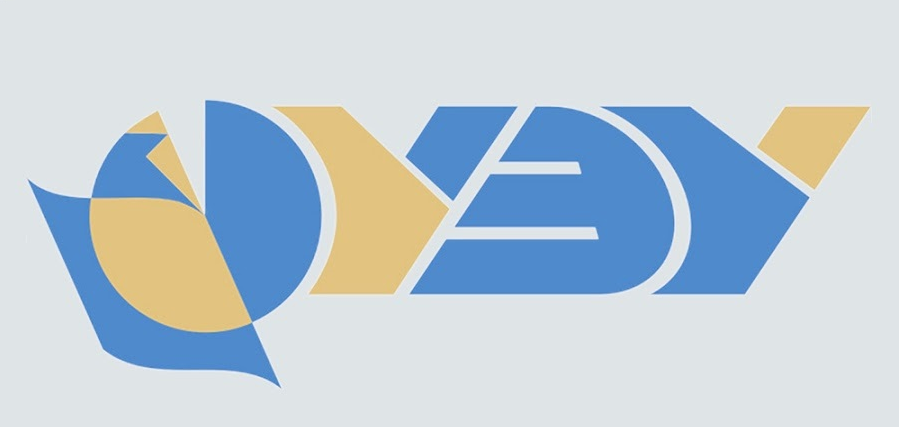 Monetary police impact on investment:
G7 vs BRICS in recent 20 years
STATISTICAL CONCLUSION
developed countries – correlation mostly statistically significant
developing countries – correlation statistically insignificant
correlation in developed and developing countries significantly differs

Zero hypothesis can be admitted.
14
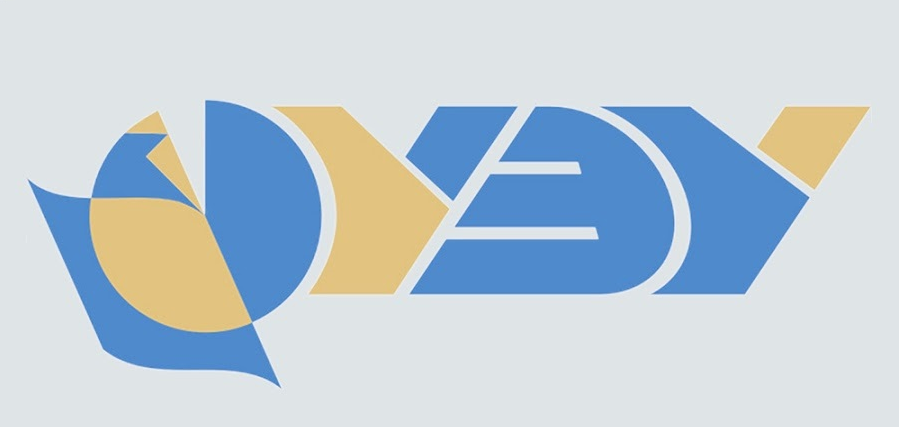 Monetary police impact on investment:
G7 vs BRICS in recent 20 years
CONCLUSIONS:
In developed countries investment activity has moderate correlation with interest rate change.
In developed countries correlation between key interest rate change and investment growth is positive. 
In developing countries correlation between key interest rate change and investment growth is statistically insignificant.
In developing countries monetary policy is hard to be effective for investment stimulation.
15
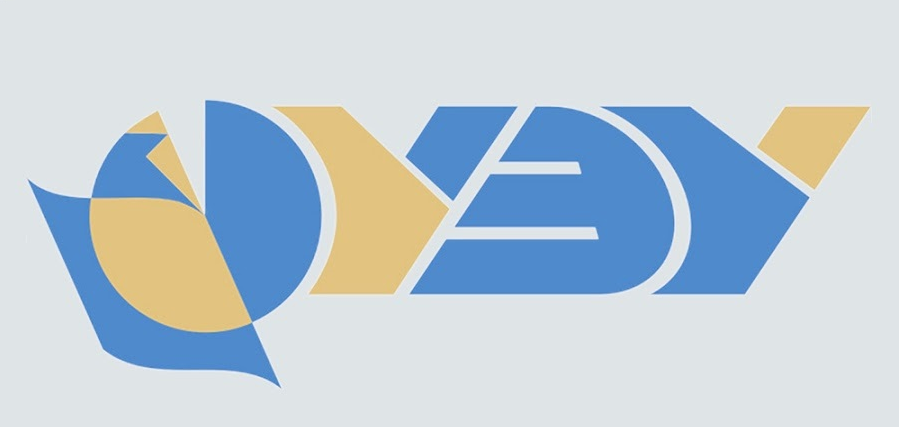 Monetary police impact on investment:
G7 vs BRICS in recent 20 years
THANK YOU
FOR YOUR ATTENTION!